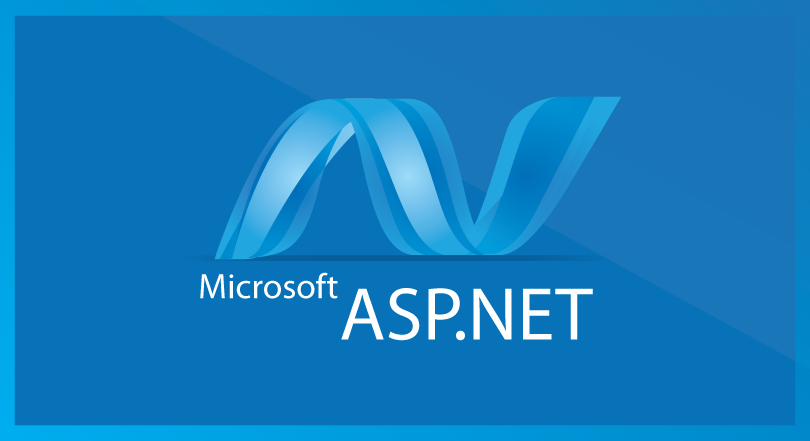 1
ASP.NET Web applications – ICD0015
TalTech IT College, Andres Käver, 2018-2019, Spring semester
Web: http://enos.Itcollege.ee/~akaver/ASP.NETCore
Skype: akaver   Email: akaver@itcollege.ee
LibMan
Library Manager (LibMan) is a lightweight, client-side library acquisition tool. 
LibMan downloads popular libraries and frameworks from the file system or from a content delivery network (CDN). 
The supported CDNs include CDNJS and unpkg. 
The selected library files are fetched and placed in the appropriate location within the ASP.NET Core project.
LibMan
Only the library files you need are downloaded.
Additional tooling, such as Node.js, npm, and WebPack, isn't necessary to acquire a subset of files in a library.
Files can be placed in a specific location without resorting to build tasks or manual file copying.

IS NOT REPLACEMENT FOR PACKAGE MANAGEMENT!!!!
LibMan
>dotnet tool install -g Microsoft.Web.LibraryManager.Cli
Initialize>libman init
Restore>libman restore
Delete (undos restore)>libman clean
Uninstall>libman uninstall <LIBRARY>
Update>libman update
LibMan
Add library files>libman install <LIBRARY> --destination  <PATH>--files <FILE>--provider <PROVIDER>
Provider: cdnjs, unpkg, filesystem

>libman install jquery@3.2.1 --provider cdnjs --destination wwwroot/scripts/jquery --files jquery.min.js
THE END